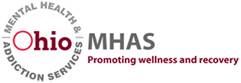 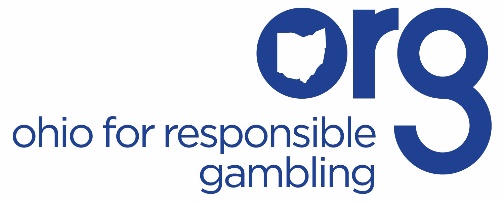 The Ohio Model
The Ohio Council
1984 The Ohio Council on Problem Gambling is formed
The Brecksville VA Treatment
Ohio Lottery funds training for clinicians
PGNO
Problem Gambling Network of Ohio takes over the role of advocacy, training and support in 2006.
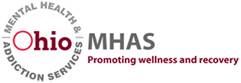 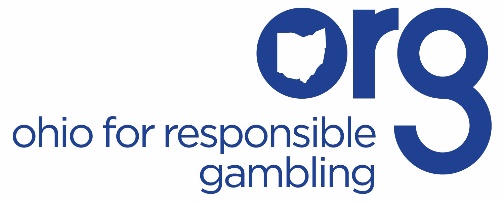 Ohio Lottery/ODADAS
Funding 5 programs in Cincinnati, Athens, Cleveland, Youngtown, and Toledo.
Columbus added when casino sites are announced 
Dollars for training
Casino Control Commission is created
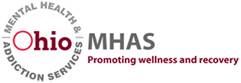 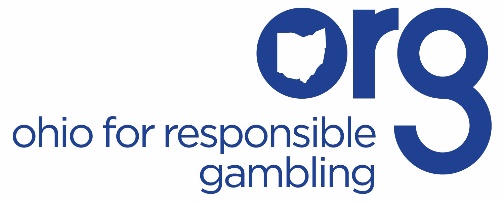 2011
Survey
NCPG Conference
Ohio Conference
Increase in money
GAMB endorsement
Training
ORG formed in 2013/PGAB
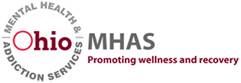 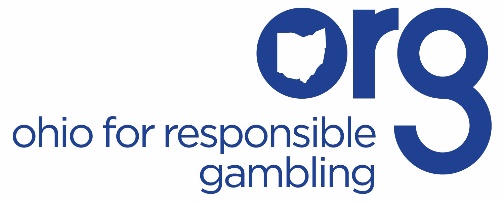 Collaboration
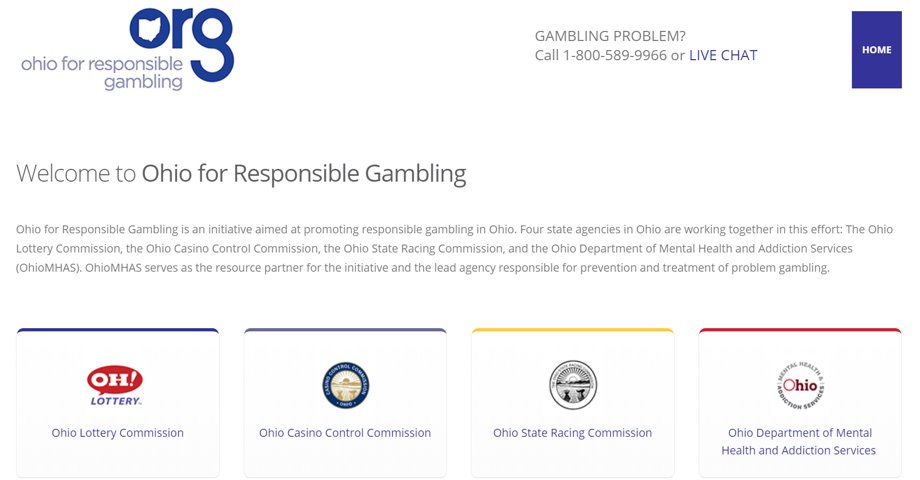 Funding
Lottery funds 10 providers, conference, training and media
Casino fund divided out to Boards for distribution, VEP
Rupcich, Helpline, PGNO, Shortfall funding, Prevention
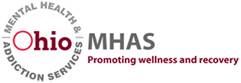 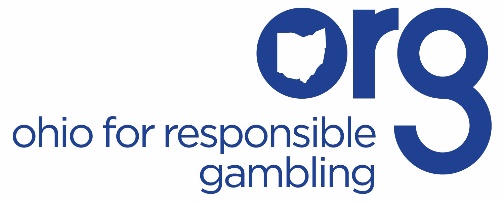 Training
Stage I
Stage II
Advanced
Conference
Supervision Fellowship
PGI Integration
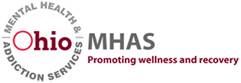 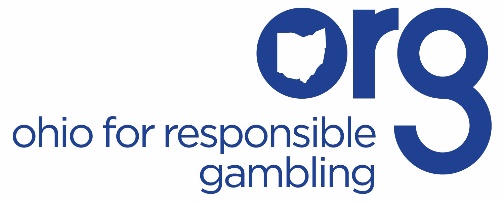 Changes
2017 Leadership change at PGNO
Training, Fellowship, Warm Transfer

Second Survey, increases in at risk individuals----double
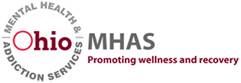 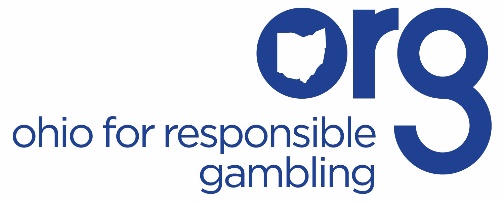 Evolving
Training
PGNO
VEP
Conference in Cleveland
Involvement Nationally 
‘GBIRT’
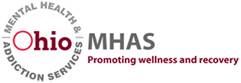 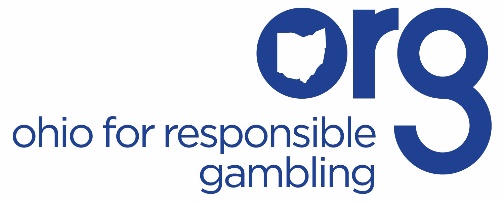 ORG
Partnerships
Relationships
Networking
Media
Ohio Proud
At Risk
Older adults
Adolescents
Males 18-34
Veterans
TBI/PTSD
Trauma
Medications for Parkinson’s and Restless Leg Syndrome
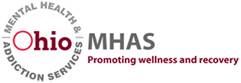 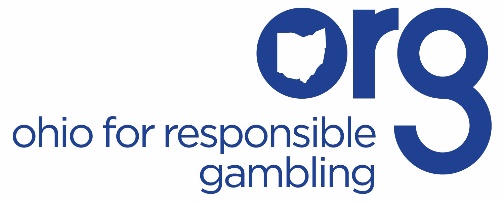 At Risk
Language 
Windfall
Triggers 
Escape
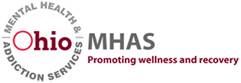 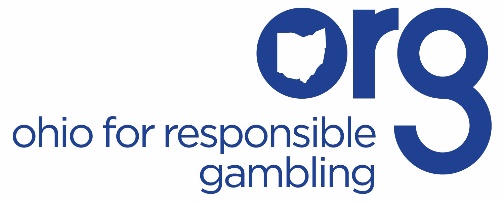 Screens
SOGS
BBGS
Volberg
Assessment
Incarcerated
Hustle
Violence
Gang/STG
Outside involvement
Staff
Debt
Something of value
Committing Offense
Theft
Embezzlement
Human Trafficking
Checks
Money Laundering
Identity Theft
Assault
DSM 5
A. Persistent and recurrent problematic gambling behavior
leading to clinically significant impairment or distress, as indicated by the individual exhibiting four (or more) of the 
following in a 12 month period 

Gamble more money in order for desired excitement 
Restless or irritable when cut down or stop 
Unsuccessful at control, cut back, or stopping gambling 
Is often preoccupied with gambling
DSM 5
Often gambles when feeling distressed 
Chasing 
Lies 
Risked or lost a significant relationship, job, or school 
Bailouts to relieve a desperate financial situation 

B. The gambling behavior is not better accounted for
by a Manic Episode.
DSM 5
Specify current severity level

Mild: 4-5 criteria 
Moderate: 6-7 criteria 
Severe: 8-9 criteria
Treatment
Motivational Interviewing
CBT
Mindfulness
Brief
Lethality
lethality
Among those with gambling problems:
38% suicidal ideation (SI)
32% suicide attempt
SI leads to more gambling when gambling
SI+ PG = 5x more likely to have depression
PG + Drug history = 6x more likely attempt
21% of attempters say it is gambling related

Hodgins et al, 2006
Cognitive distortions
“I can influence the outcome”
Blow on dice
Change machines
Watch the game (don’t want you to watch)
Skill vs. Luck
Control the uncontrollable
I have a system
Hope
Illusion of control
Myths
“They pump oxygen into the building”
Machines payout differently by location, time, day of the week, etc.
Machines are “due”
Odds can be changed
Lot numbers on lottery tickets
What have you heard???
The Landscape of Gambling in Ohio
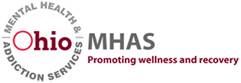 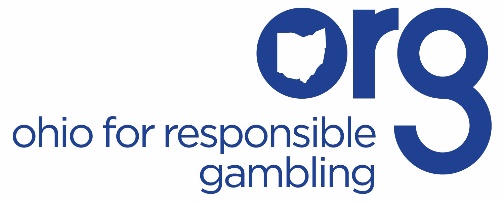 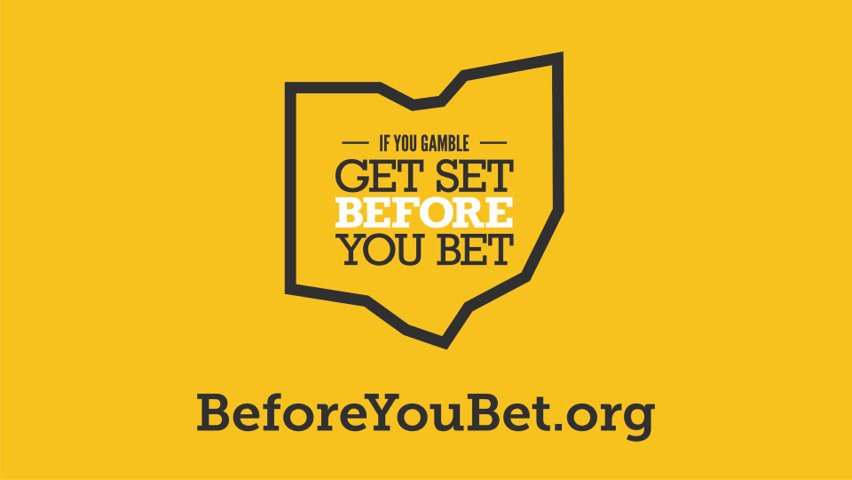 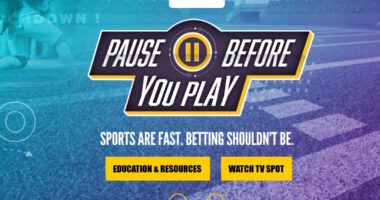 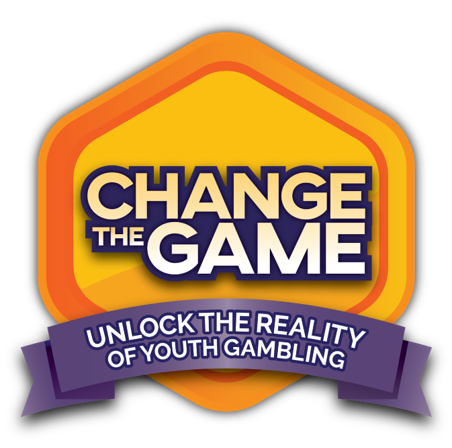 Response
Toolkits in Before You Bet
Micro Campaigns
Focus Groups
Advanced opportunities
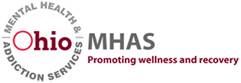 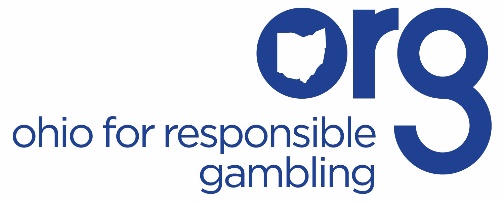 Timeoutohio.com
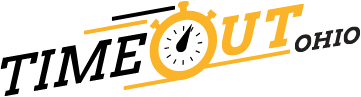 Helpline
1-800-589-9966
1-800-GAMBLER
Warm Transfer
Questions​scott.anderson@mha.ohio.gov​614-466-8562​​milan.karna@mha.ohio.gov​567-213-9723